SOCIETY OF FORMER SPECIAL AGENTS OF THE FBIORAL HISTORY HERITAGE PROJECT
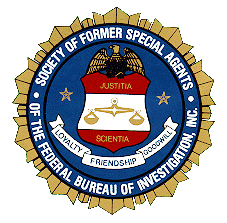 SUSAN ROSENFELD, PH.D.
suerosenfeld2@gmail.com
www.nleomf.org/museum/the-collection/oral-histories
http://www.socxfbi.org/
MISSION STATEMENT
To collect oral histories from former FBI agents in order to preserve primary source information concerning  the FBI for  use by former agents, scholars and researchers

To collect and preserve documents which bear on the history of the FBI
VOLUNTEER INTERVIEWERS
TRAINED IN TELEPHONE/SLIDE WORKSHOPS
PAID HONORARIUM FOR FINISHED INTERVIEWS
TRANSCRIPTS PREPARED BY FBI-ASSOCIATED TYPISTS
NARRATORS MAY EDIT; RESTRICT 
COMPLETED TRANSCRIPTS ON INTERNET
AUDIO AVAILABLE THROUGH SOCIETY
OTHER INTERVIEWS AT CHAPTER LEVEL FOR SOCIETY USE
PILOT PROJECT
SPECIAL INTELLIGENCE SERVICE
SOUTH AMERICA
WORLD WAR II
ORGANIZED CRIME
CIVIL RIGHTS ERA
KENNEDY ASSASSINATION
TERRORISM
FEMALE AGENTS
SOCIETY OF FORMER SPECIAL AGENTS OF THE FBIORAL HISTORY HERITAGE PROJECT
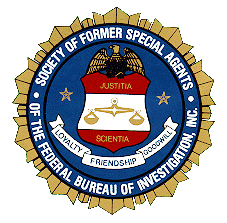 SUSAN ROSENFELD, PH.D.
suerosenfeld2@gmail.com
www.nleomf.org/museum/the-collection/oral-histories
http://www.socxfbi.org/